Proposal for an achievable, cost effective Security Concept for EOBRs
C. Hardinge / A. Lindinger
Content
Problem domain
Solution
General
PKI
Digital Signature
Data Storage
Certification
Roadside Enforcement
Summary
2
Charles Hardinge & Andreas Lindinger © Continental AG
2011-10-24
Problem Domain
RODS Data is stored at different system nodes with no inherent protection
Data can be modified without leaving any trace
Enforcement cannot rely on the data
Basic security goals notachieved:
data integrity
authenticity
non-repudiation
Possible point of manipulation
Secure communication
Host System servers
Enforcement servers
Secure communication
Secure communication
Enforcement device
EOBR
3
Charles Hardinge & Andreas Lindinger © Continental AG
2011-10-24
Solution – General
Focus on the protection of the data, not the communication path
Protecting the complete communication path is costly and does not solve the problem of maintenance of data integrity
Protecting the data allows cost effective transmission and storage of the data
Any modification of the data, intentional or accidental can be easily detected
Roadside enforcement can rely on the data authenticity, non-repudiation and integrity
The data is protected using digital signatures provided by a Public Key Infrastructure (PKI) implementation
State of the art. Encouraged by NIST for federal agencies (800-25)
4
Charles Hardinge & Andreas Lindinger © Continental AG
2011-10-24
Solution – Public Key infrastructure
5
Charles Hardinge & Andreas Lindinger © Continental AG
2011-10-24
Solution – Public Key infrastructure
Certification
Authority
CA‘s Private 
Key CA_SK
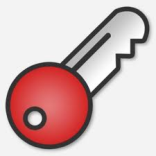 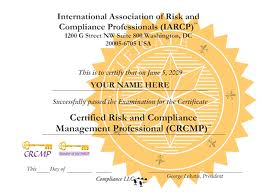 OK to create certificate
Bob’s Public Key
Registration
Authority
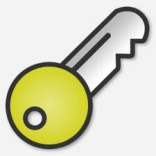 Certificate data
RA
Generate certificate and sign with CA_SK
Is Bob Bob ?
Is Bob trustworthy?
Signature CA_SK
Please 
trust me
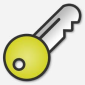 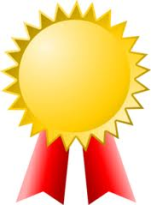 Bob‘s Public 
Key BOB_PK
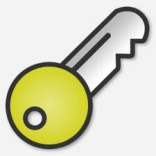 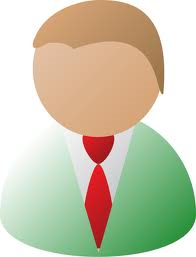 Bob‘s Private 
Key BOB_SK
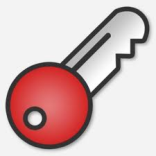 6
Charles Hardinge & Andreas Lindinger © Continental AG
2011-10-24
Solution – Digital Signature with asymmetrical cryptography
Message
Message
Digest
Algorithm
EOBR certificate
Digest
Algorithm
Hash Function
Hash Function
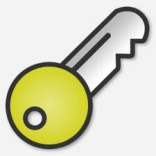 Digest
Validated EOBR Public Key
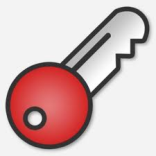 EOBR 
Private Key
Encryption
Decryption
Expected

Digest
Actual

Digest
Signature
EOBR certificate
Signer - EOBR
Receiver - Enforcement
Channel
7
Charles Hardinge & Andreas Lindinger © Continental AG
2011-10-24
Solution – Data Storage
Data storage based on RODS flat file format. New elements needed.
8
Charles Hardinge & Andreas Lindinger © Continental AG
2011-10-24
Solution – Data Storage
Digital signatures calculated only using relevant original data
Maximum flexibility provided, to maintain existing storage concepts
Example of a simplified RODS file structure showing a Session with digital signature:









Could interleave annotations but would need a „sign“ element.
9
Charles Hardinge & Andreas Lindinger © Continental AG
2011-10-24
Solution – Data Storage Rules
At least the following rules must be applied (non exhaustive list):
whenever a new Session is started, a Session Begin is recorded
whenever a Session is finished a Session End is recorded
each Session must include an EOBR ID record
the Digital Signature is calculated for all records between, and including, the Session begin and end records
the Digital Signature is stored in the RODS file directly after the Session End
the EOBR Certificate is stored in the RODS file directly after the Digital Signature
the element Event Update Status Code must be excluded from the signature calculation (Sign = N)
the EOBR must ensure that only, and all original records are signed, not annotations, regardless of the source of the annotation
annotated records must not replace original records.
10
Charles Hardinge & Andreas Lindinger © Continental AG
2011-10-24
Solution – Certification
Independent EOBR certification is needed to ensure that the critical security and functional elements of the system are handled correctly and consistently by all manufacturers:
EOBR generation, storage and processing of HOS/RODS records
key generation and installation
key storage
Interoperability of EOBRs and enforcement devices
The detailed EOBR security requirements must be defined in order to be able to perform a certification
Possible certification standard: Common Criteria
An EOBR and its manufacturer must have achieved security certification before they are permitted to install any “hot” keys.
11
Charles Hardinge & Andreas Lindinger © Continental AG
2011-10-24
Solution – Roadside Enforcement
Roadside enforcement is the central issue of the EOBR. Without efficient enforcement, the EOBR is superfluous.

With digitally signed data, roadside enforcement can rely on:
the integrity of the data
the authenticity of the data
non-repudiation not being feasible

An analysis of HOS using signed data and all data could be compared to determine the effect of the annotations
12
Charles Hardinge & Andreas Lindinger © Continental AG
2011-10-24
Secure comms
Host System servers
Enforcement servers
Secure comms
Secure comms
Secure P2P  communication
Enforcement Device
EOBR
Enforcement Device
EOBR
Host System servers
Secure comms
Secure P2P  comms
Enforcement Device
EOBR
Solution – Roadside Enforcement scenarios
Full Telematic solution
P2P / Telematic mixed solution
Full Peer to Peer solution
13
Charles Hardinge & Andreas Lindinger © Continental AG
2011-10-24
Solution – Roadside Enforcement Equipment
It is recommended that the enforcement community be equipped with standard, dedicated mobile enforcement devices
Such a device could support:
USB interface
Short range wireless interface
Long-range wireless interface (if needed)
Secure record storage until return to back-office
Software upgrade in back-office
Accepted interface to enforcement system
This would be a robust, standardized and long term cost effective solution.
14
Charles Hardinge & Andreas Lindinger © Continental AG
2011-10-24
Summary
Implementing the proposed PKI based security concept for data protection provides the following advantages:
Deliberate or accidental modification of data is detectable
Trustable data for enforcement – no more „comic books“
Simple, flexible, cost effective solution
Reduced opportunities for driver harassment
Supports following FMCSA requirements:
Data at rest must be protected
Data in Transit must be protected
The EOBR shall protect EOBR data collected, stored, disseminated, or transmitted from inadvertent alteration, spoofing, tampering, and other deliberate corruption
15
Charles Hardinge & Andreas Lindinger © Continental AG
2011-10-24
Questions
Any questions ?


Charles Hardinge   
+49 7721 67-2365  
Charles.Hardinge@continental-corporation.com
Andreas Lindinger
+49 7721 67-2245
Andreas.Lindinger@continental-corporation.com
16
Charles Hardinge & Andreas Lindinger © Continental AG
2011-10-24